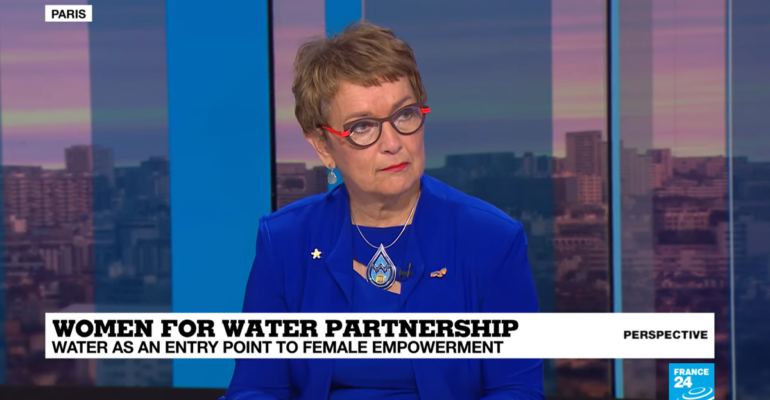 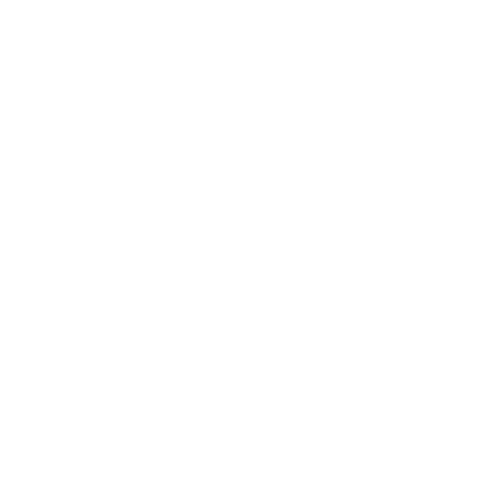 SI President Mariet Verhoef-Cohen 
Officer in the Order of Orange-Nassau
@MarietCohen
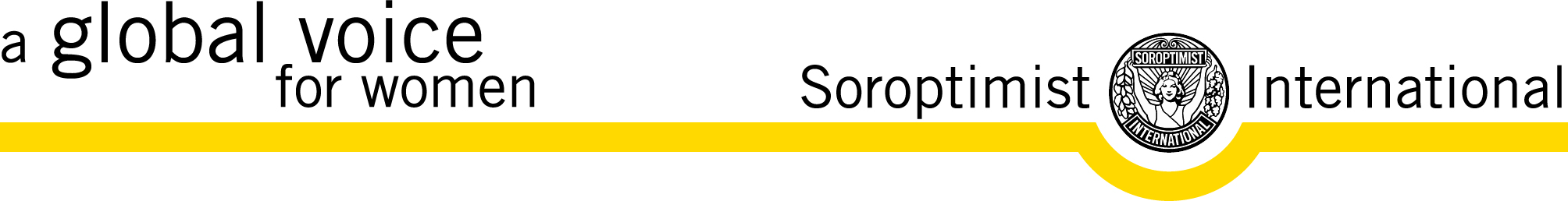 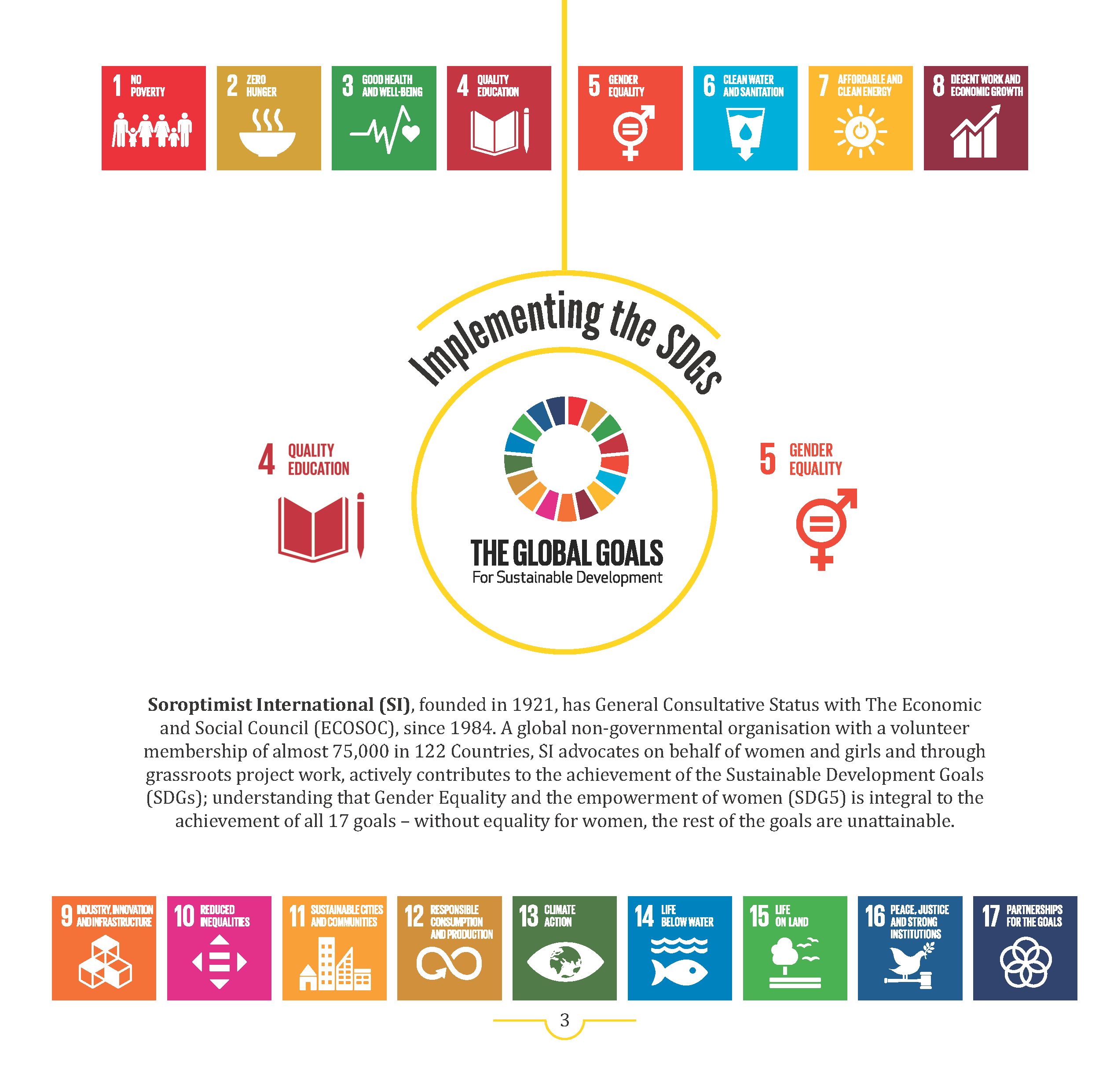 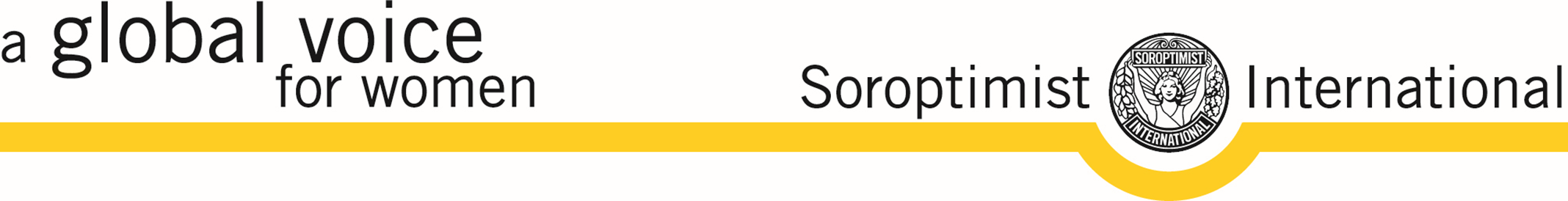 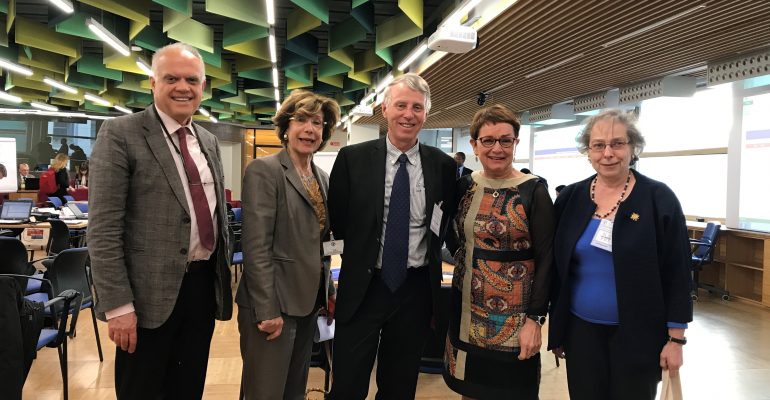 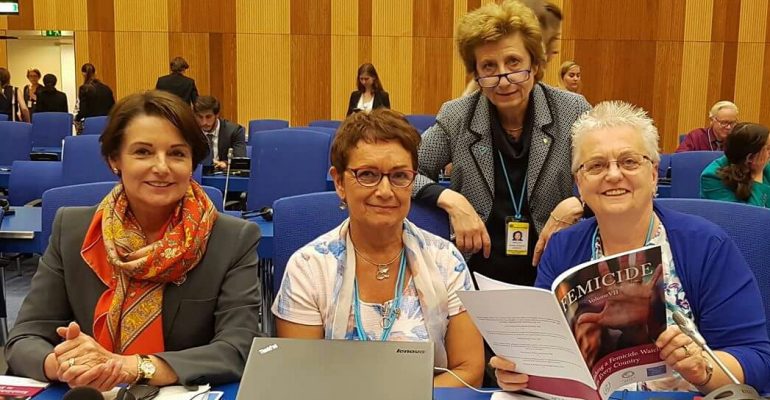 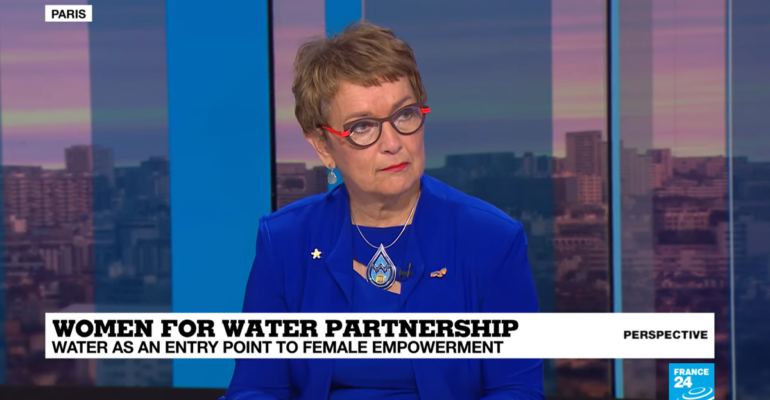 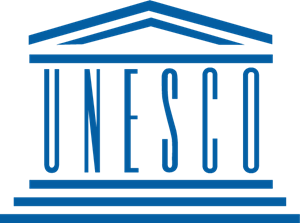 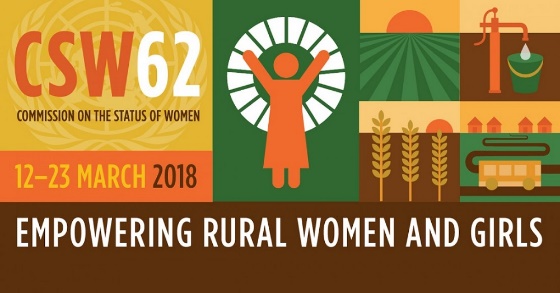 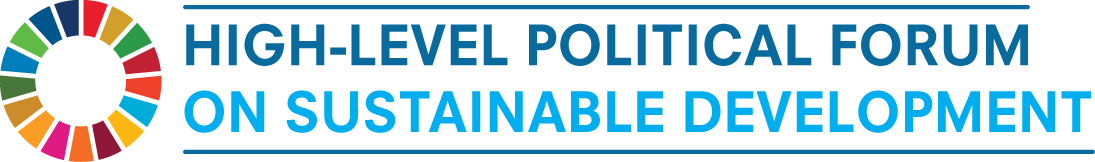 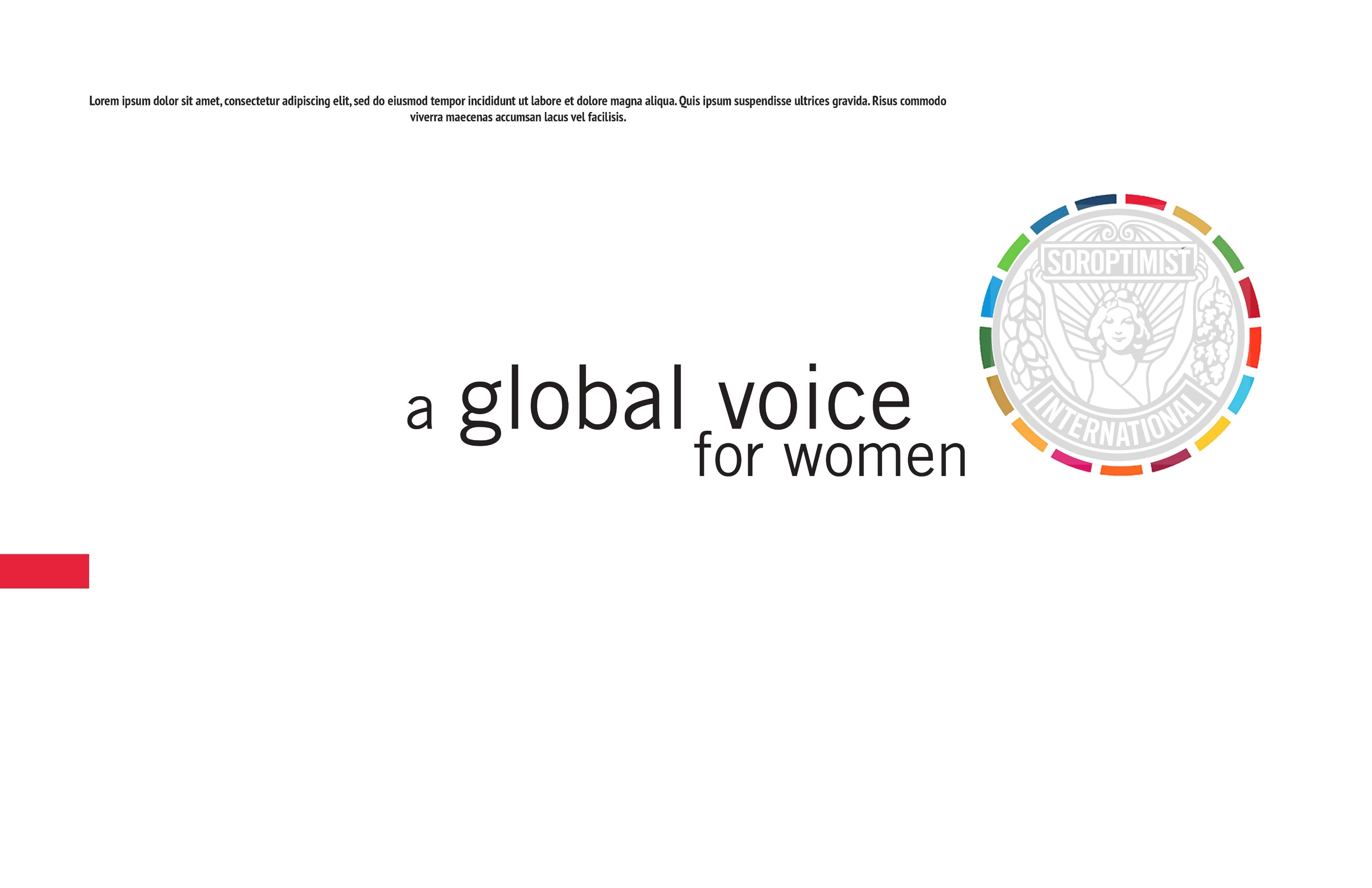 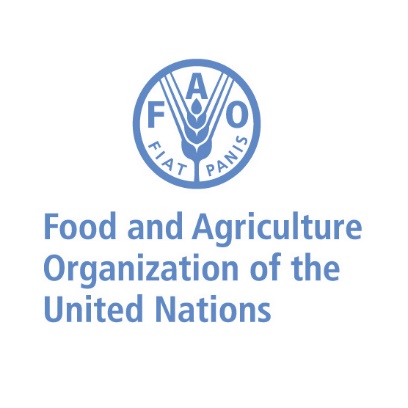 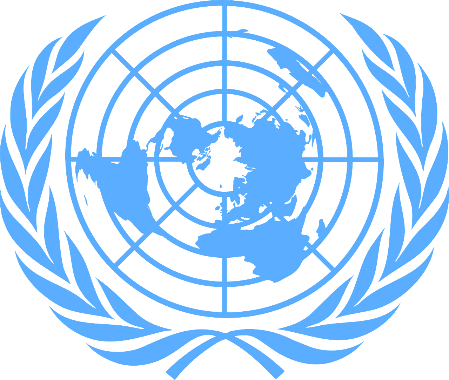 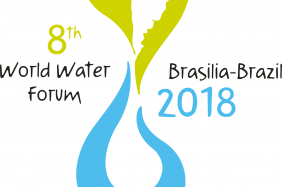 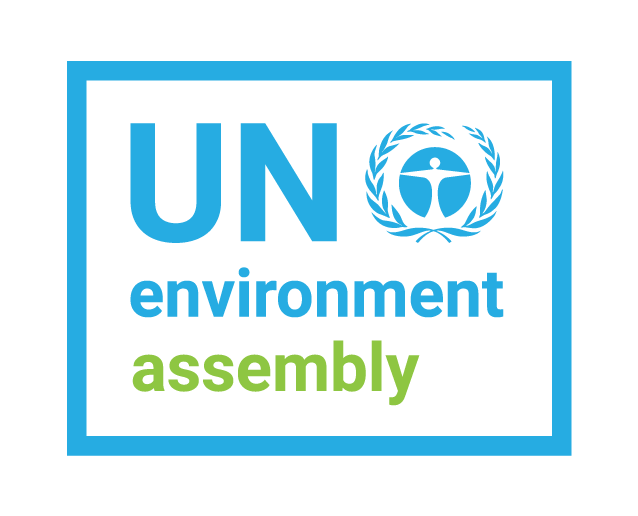 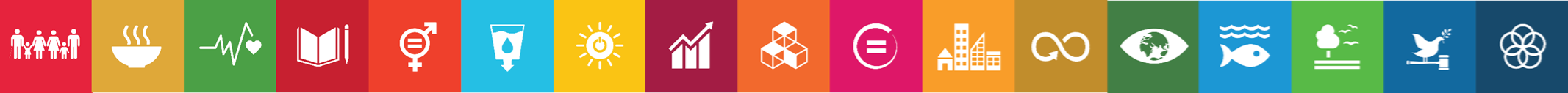 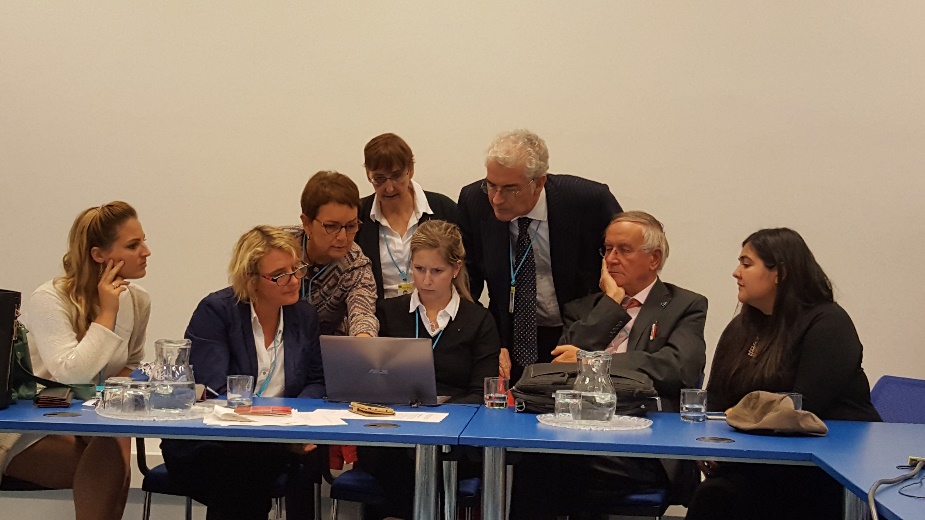 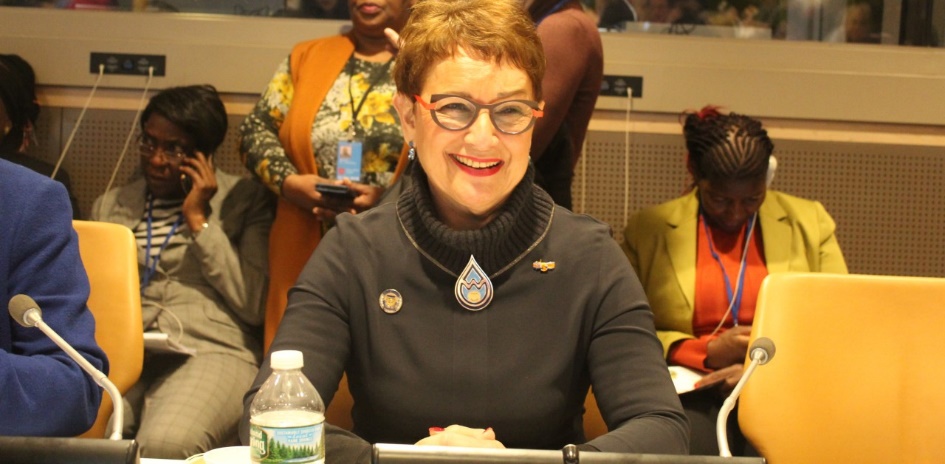 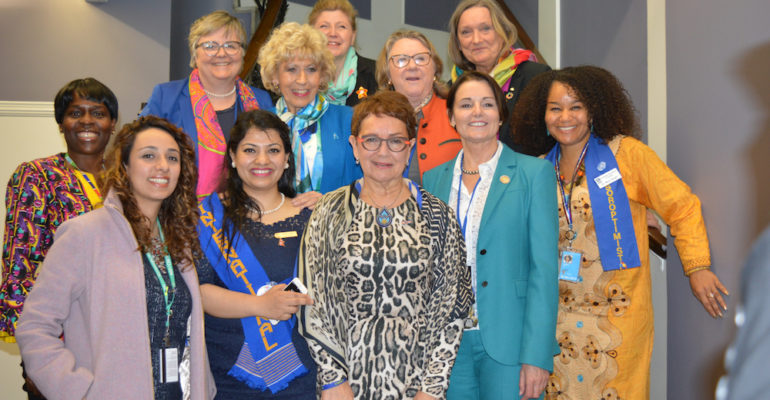 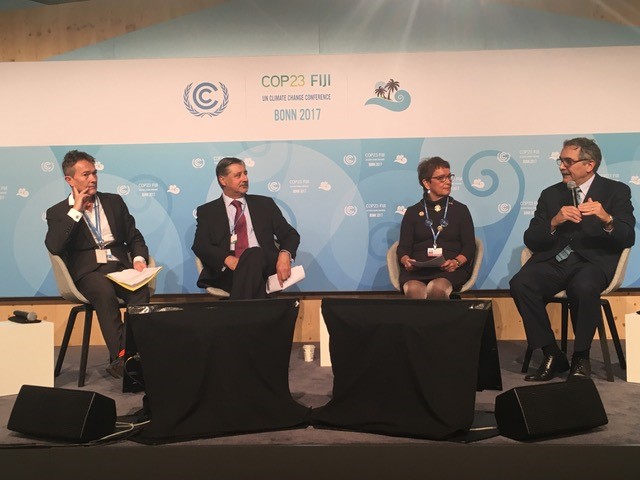 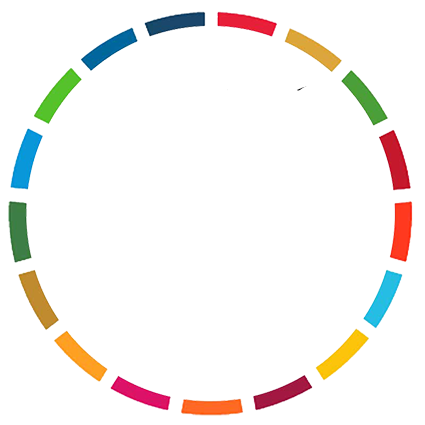 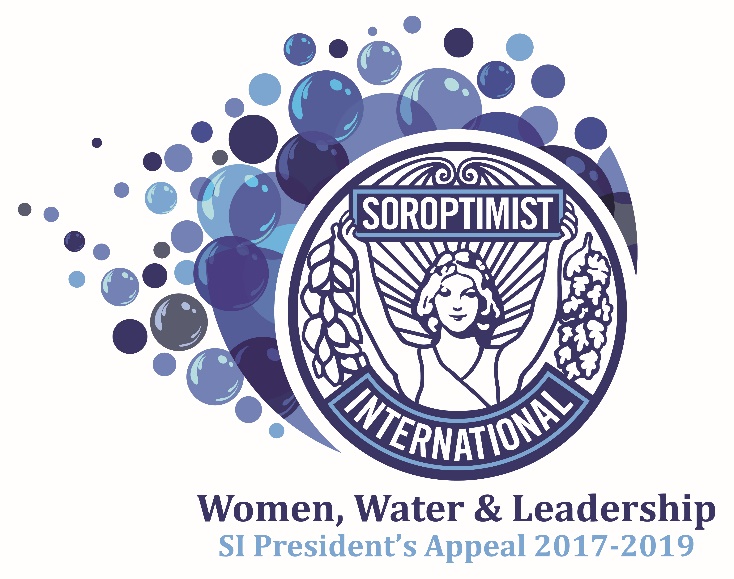 Implementing the SDGs
Women, Water & Leadership
Kenya Mwihoko Women
 Increasing Food Security & Water Access through Empowerment & Education for women farmers
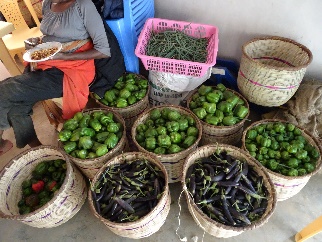 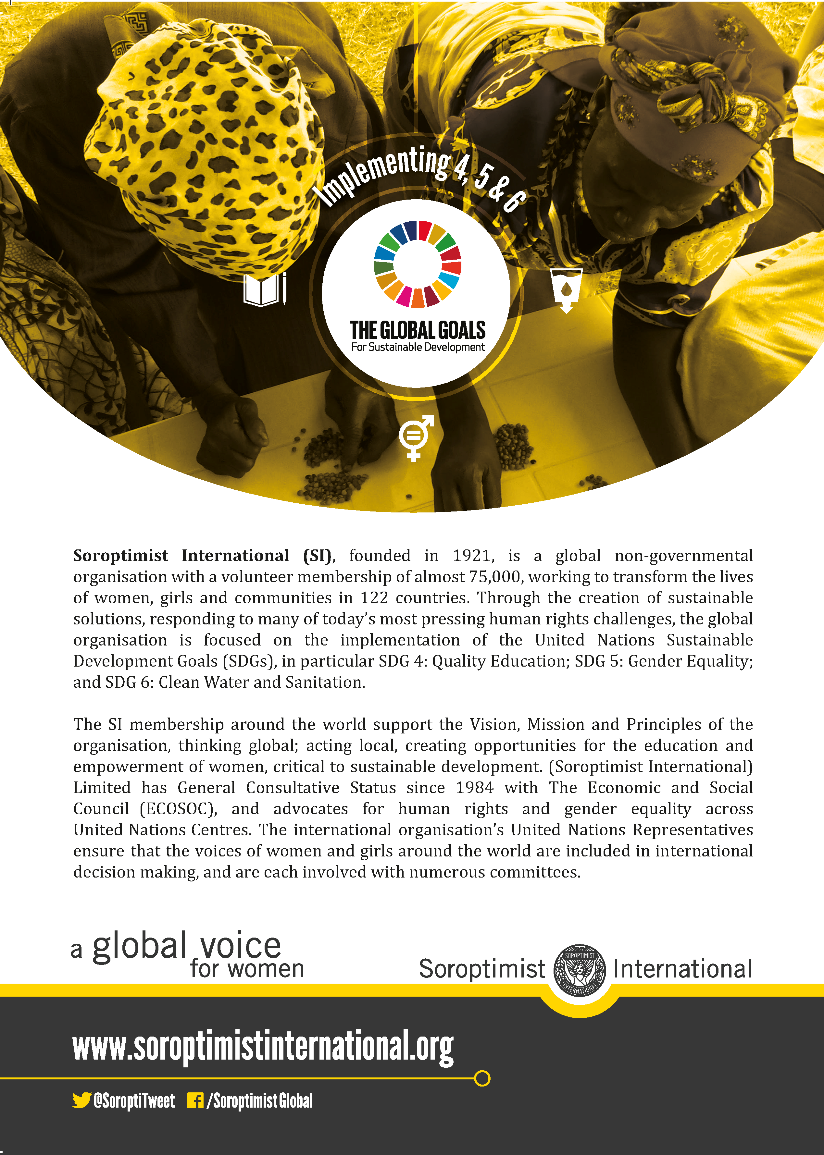 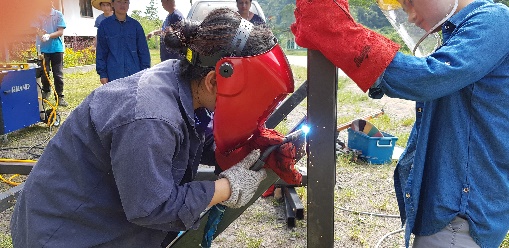 Malaysia Clean Water for Rural Communities
 Access to Water, Organic Farming & new careers for women & girls
Indonesia Earthquake Recovery
Access to Water, Shelter & Capacity Building
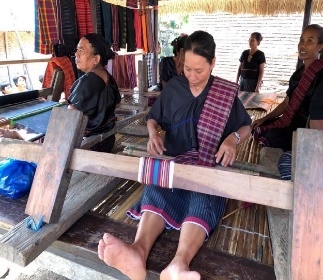 Bulgaria WeWash
Safe Water & Sanitation; Educating women & girls for jobs in water sector
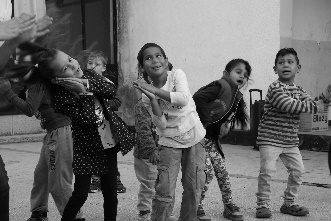 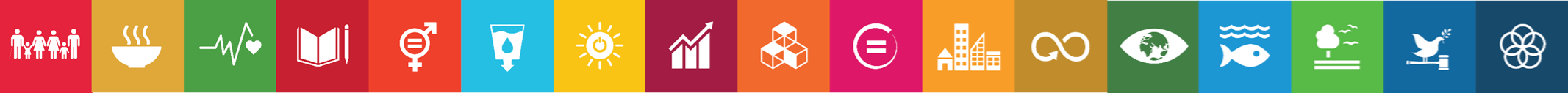 Women, Water & Leadership meets the SDGsSDG 4 |SDG 5 |SDG 6 +
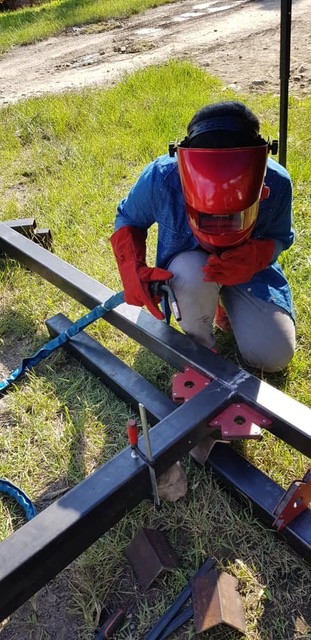 Food & Water Security
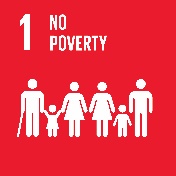 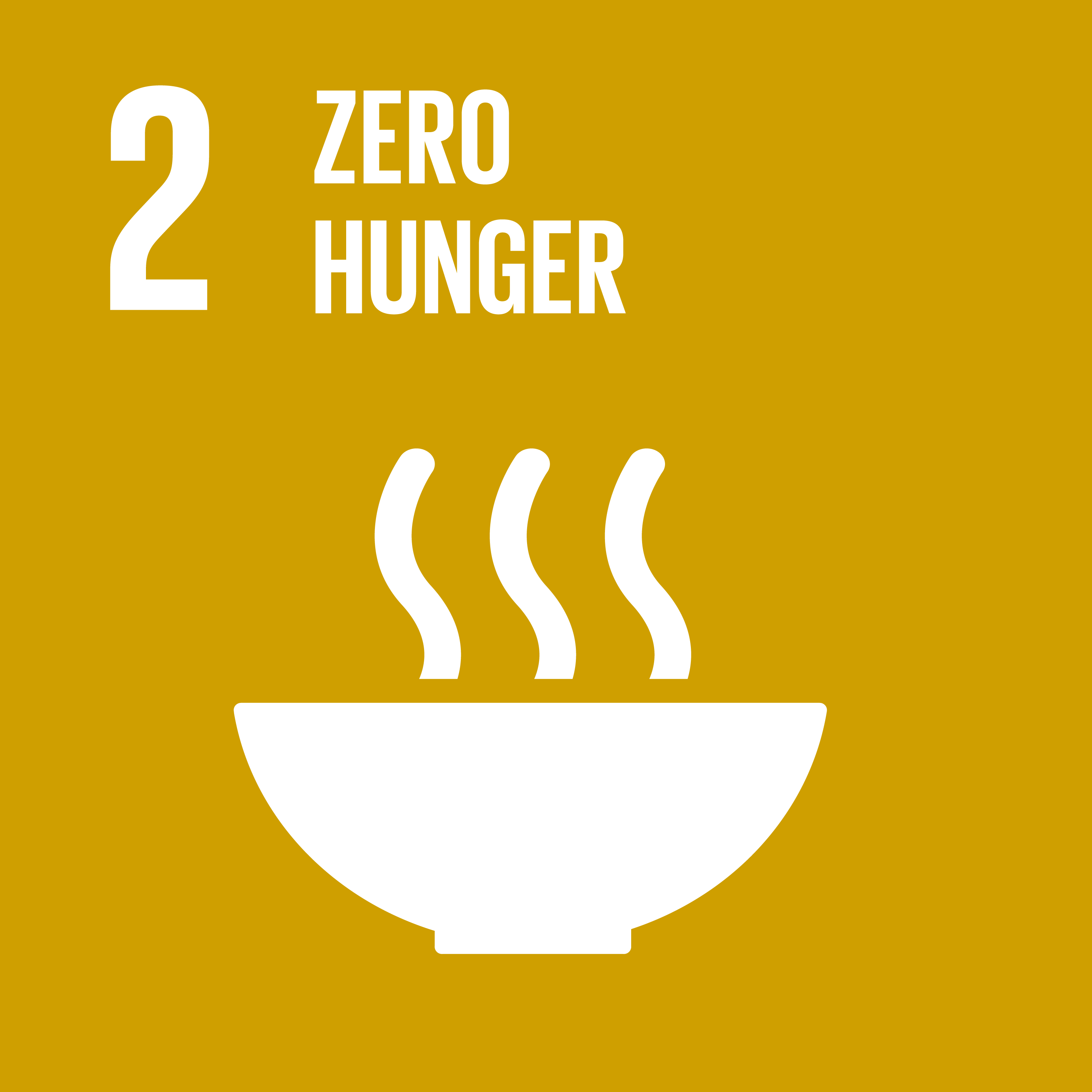 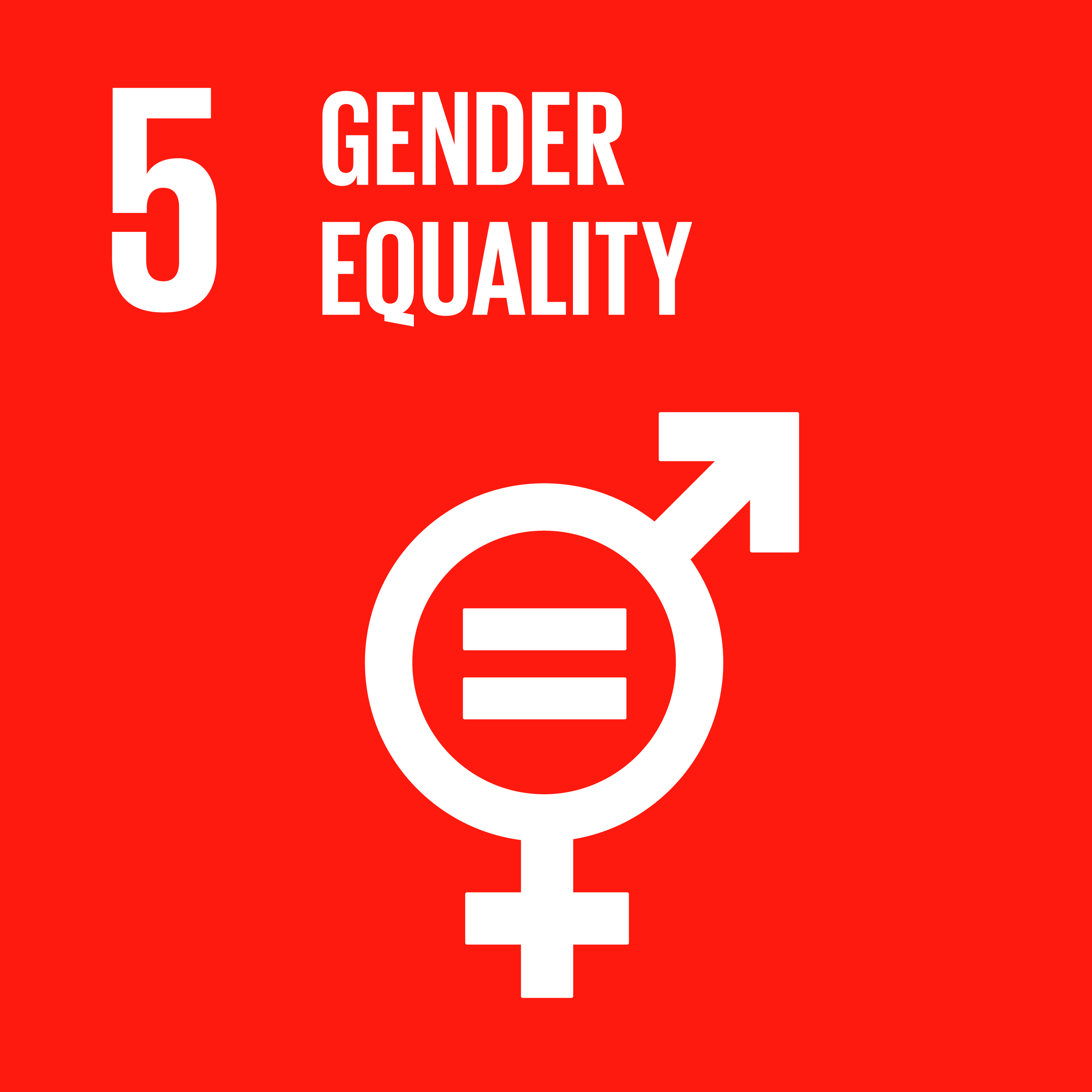 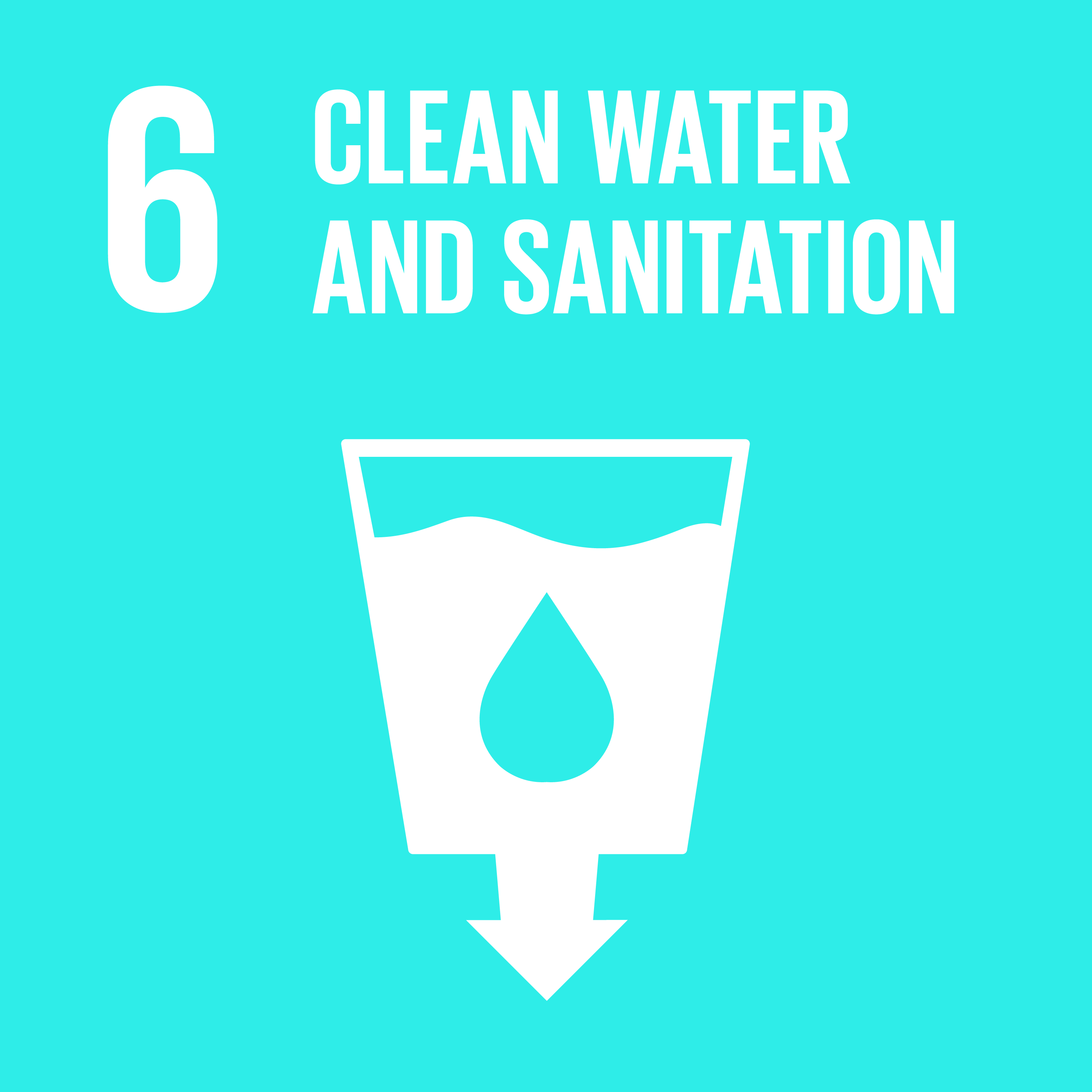 Quality Education, Vocational Training, Empowerment & Participation
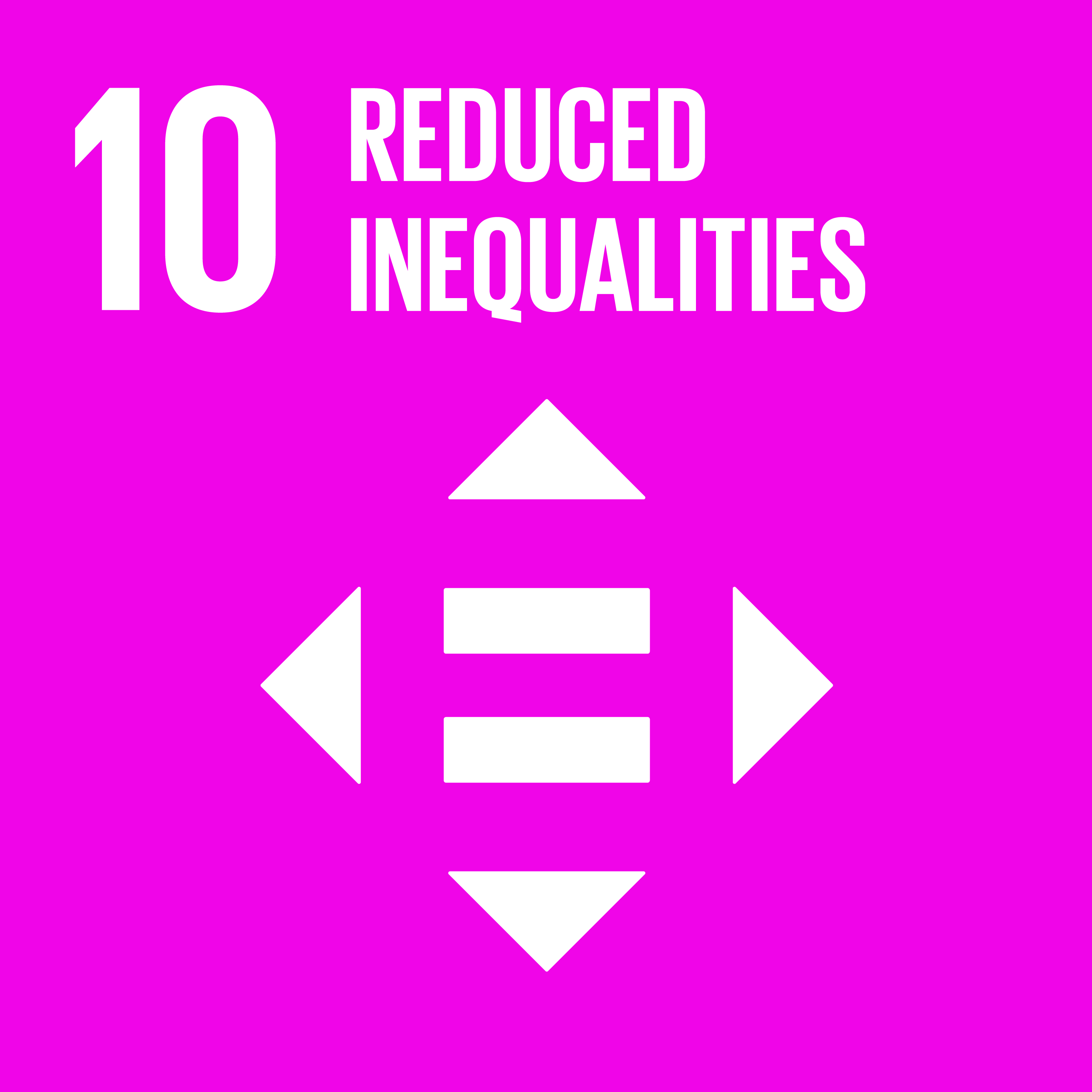 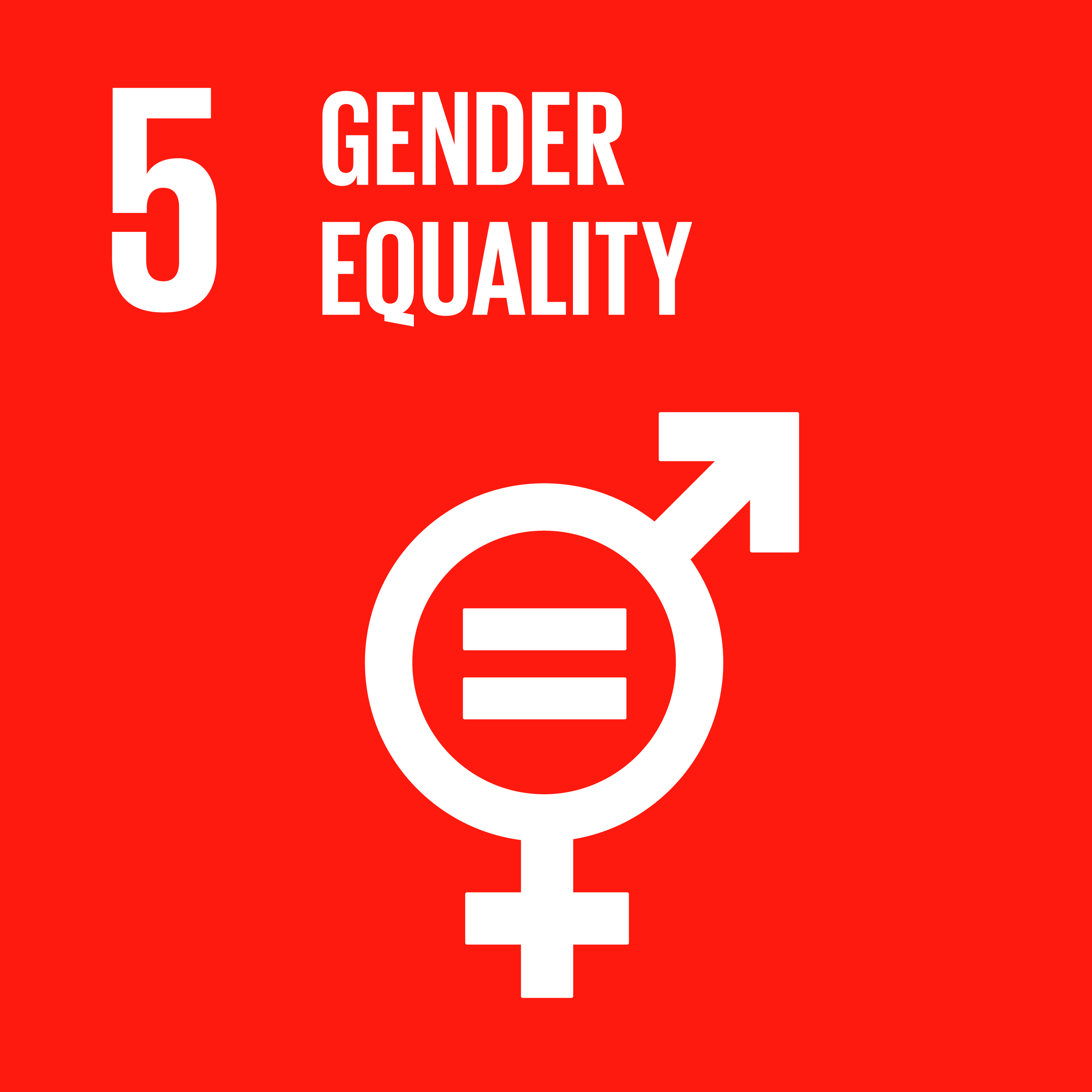 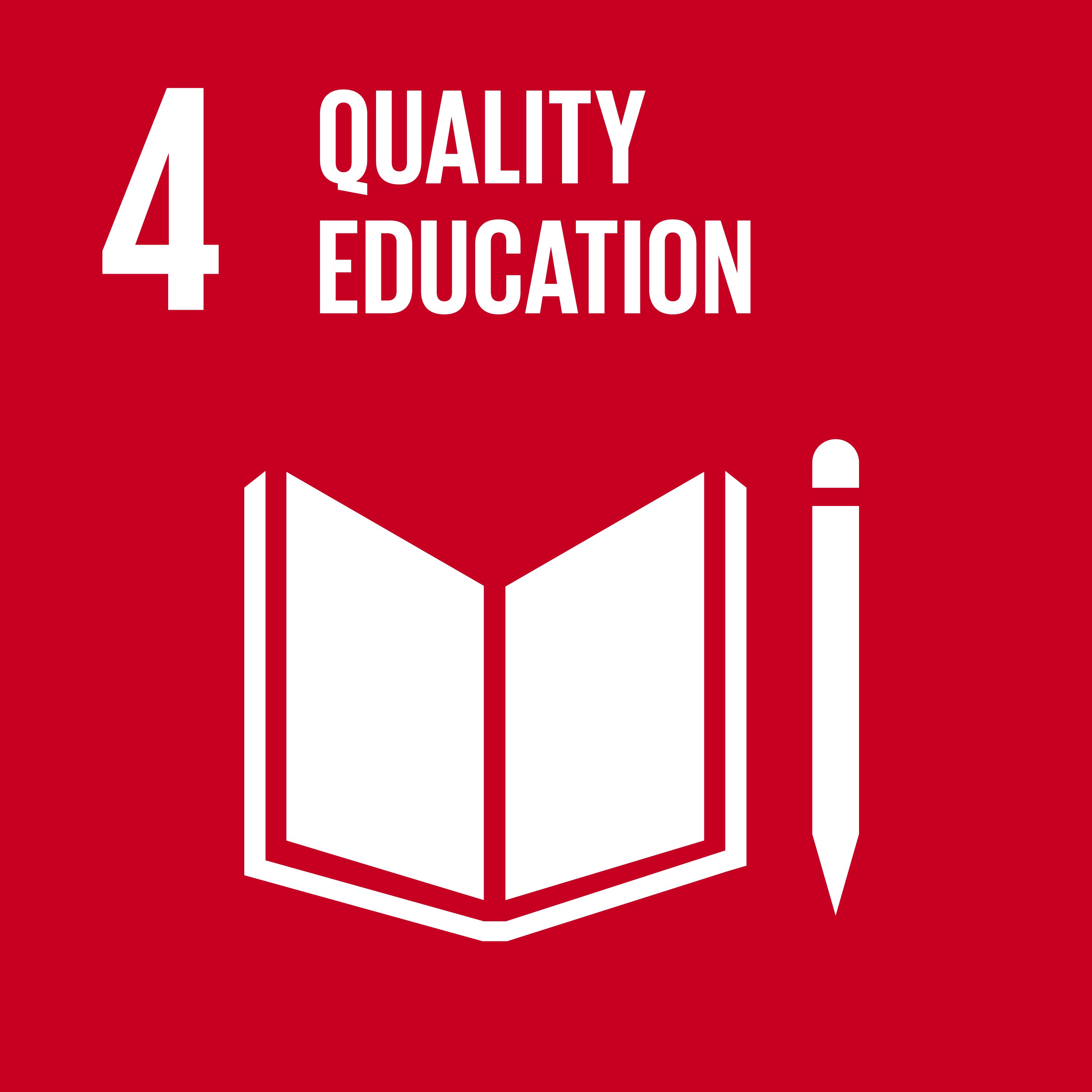 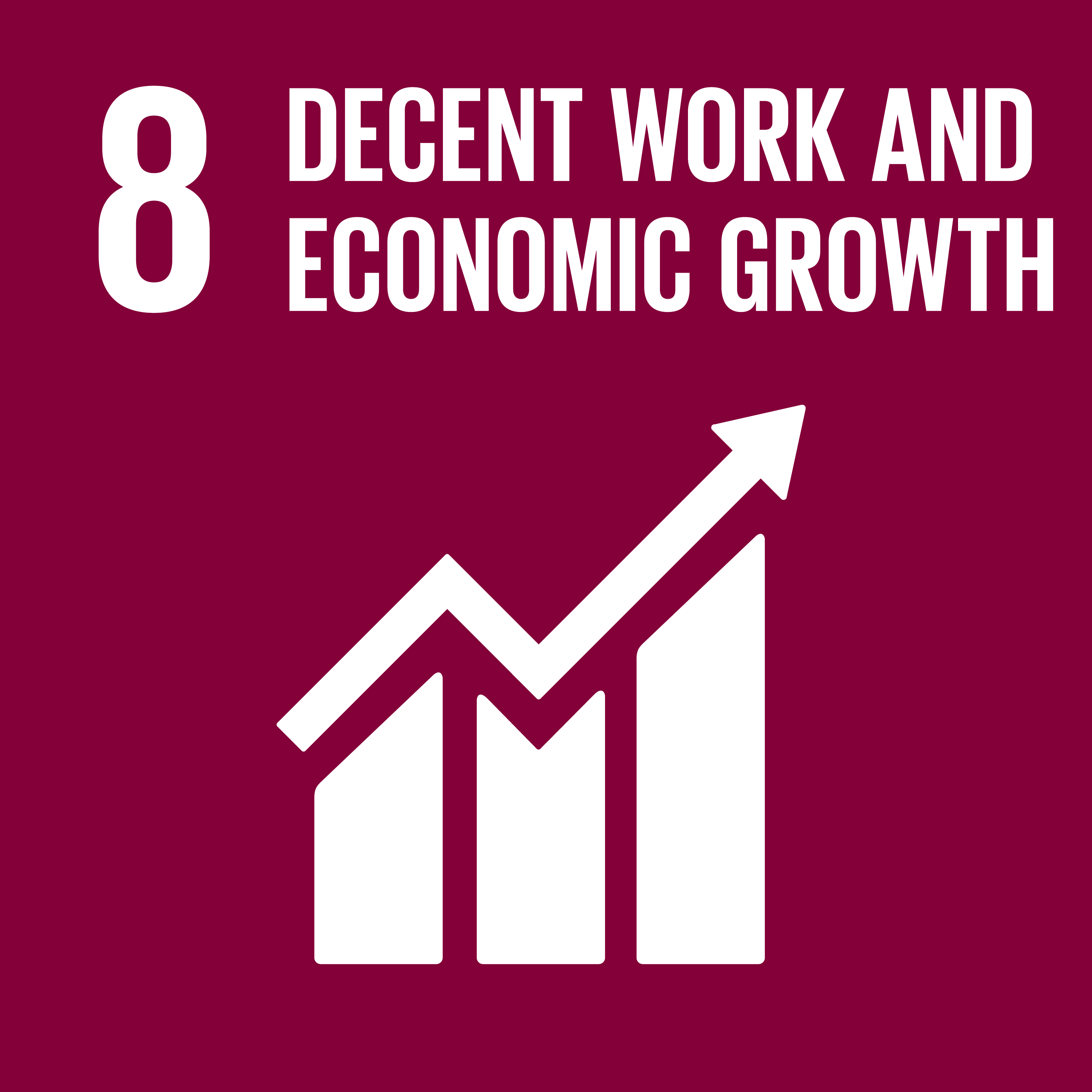 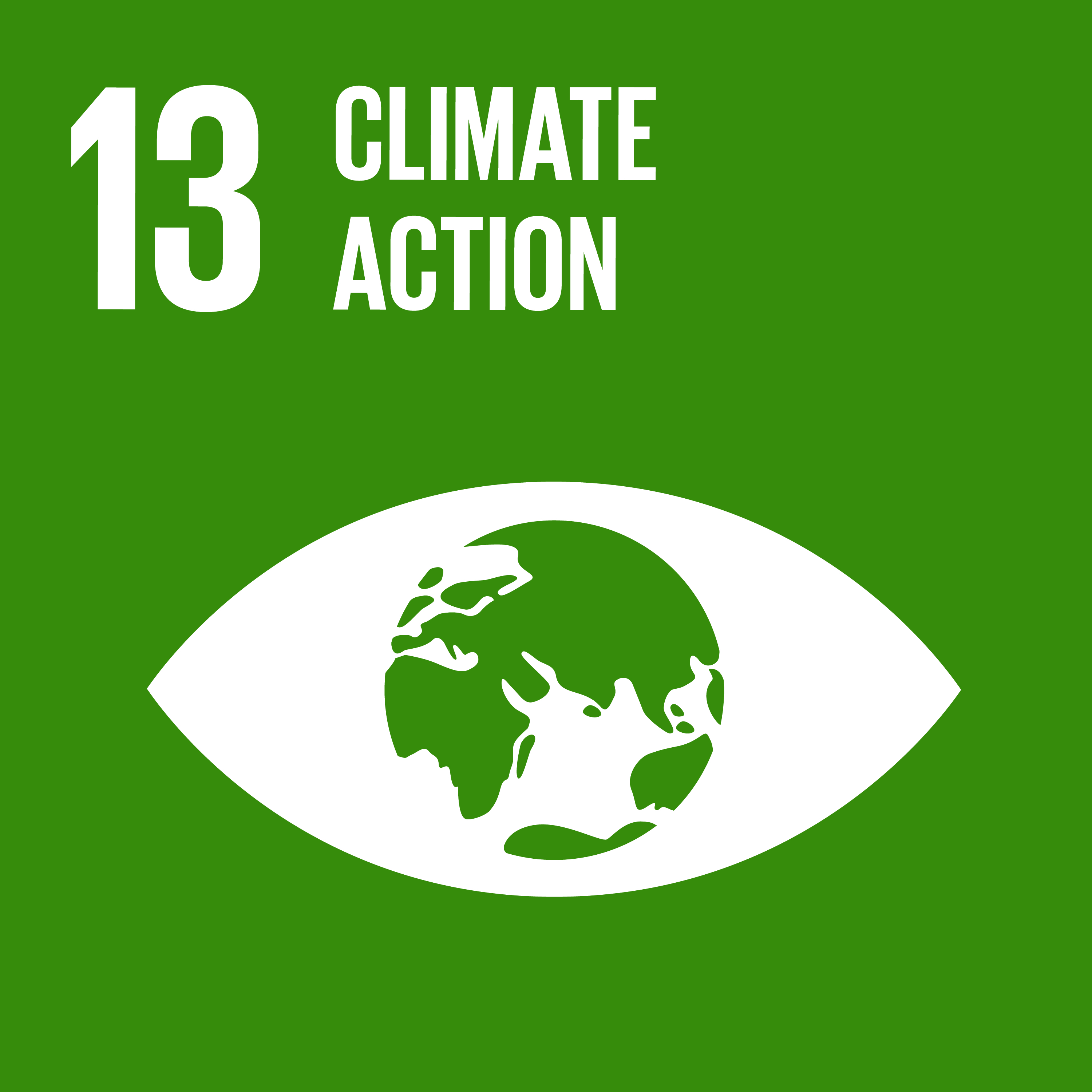 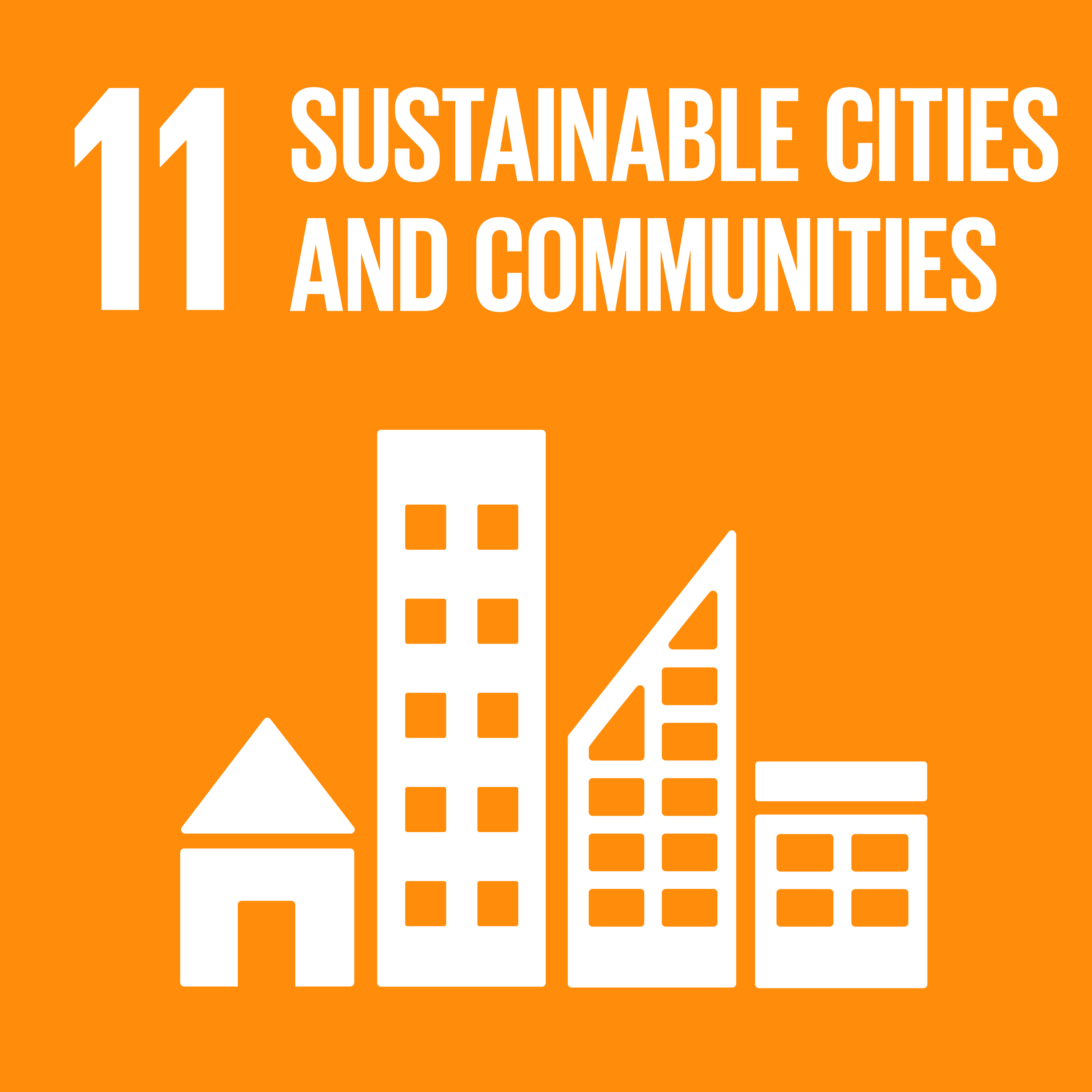 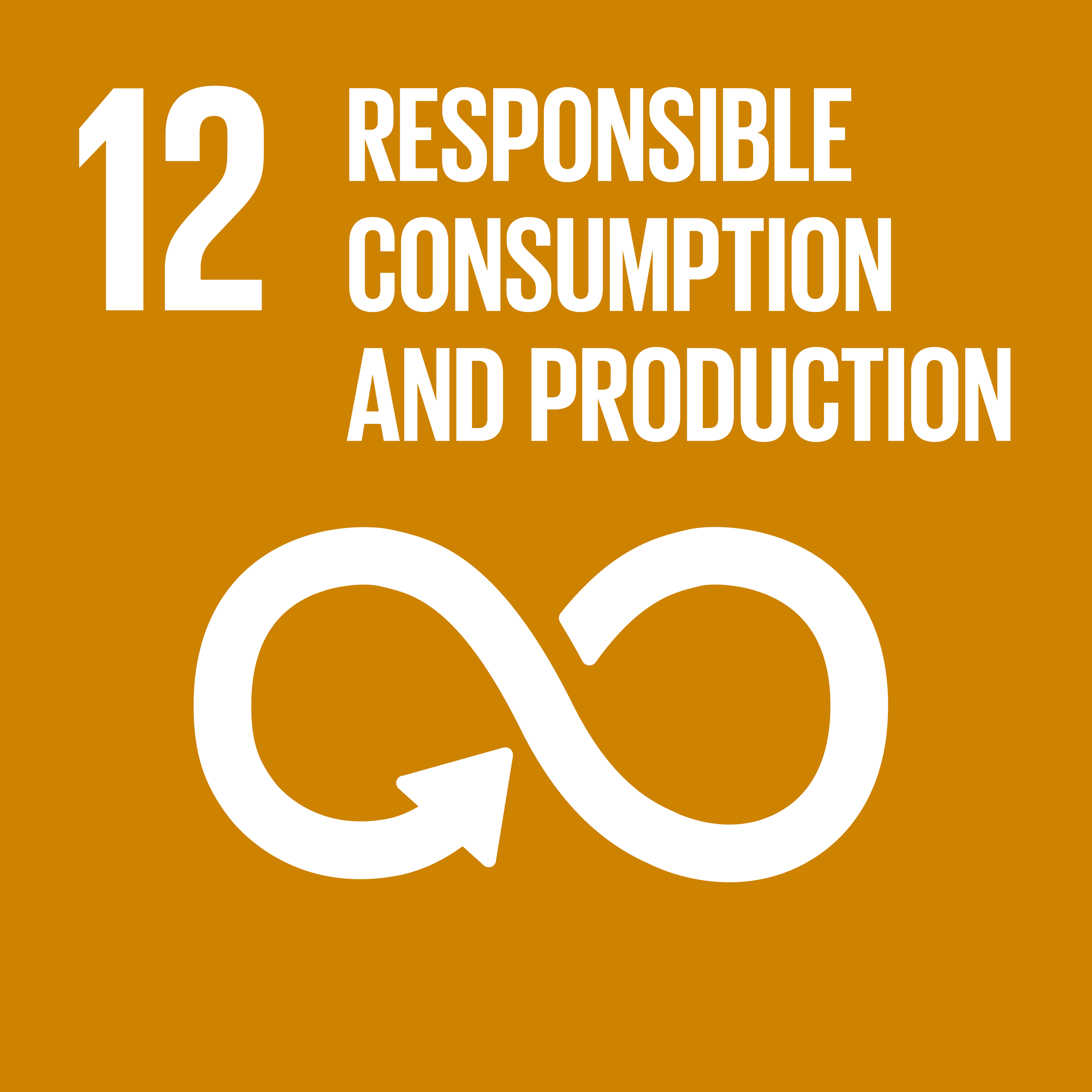 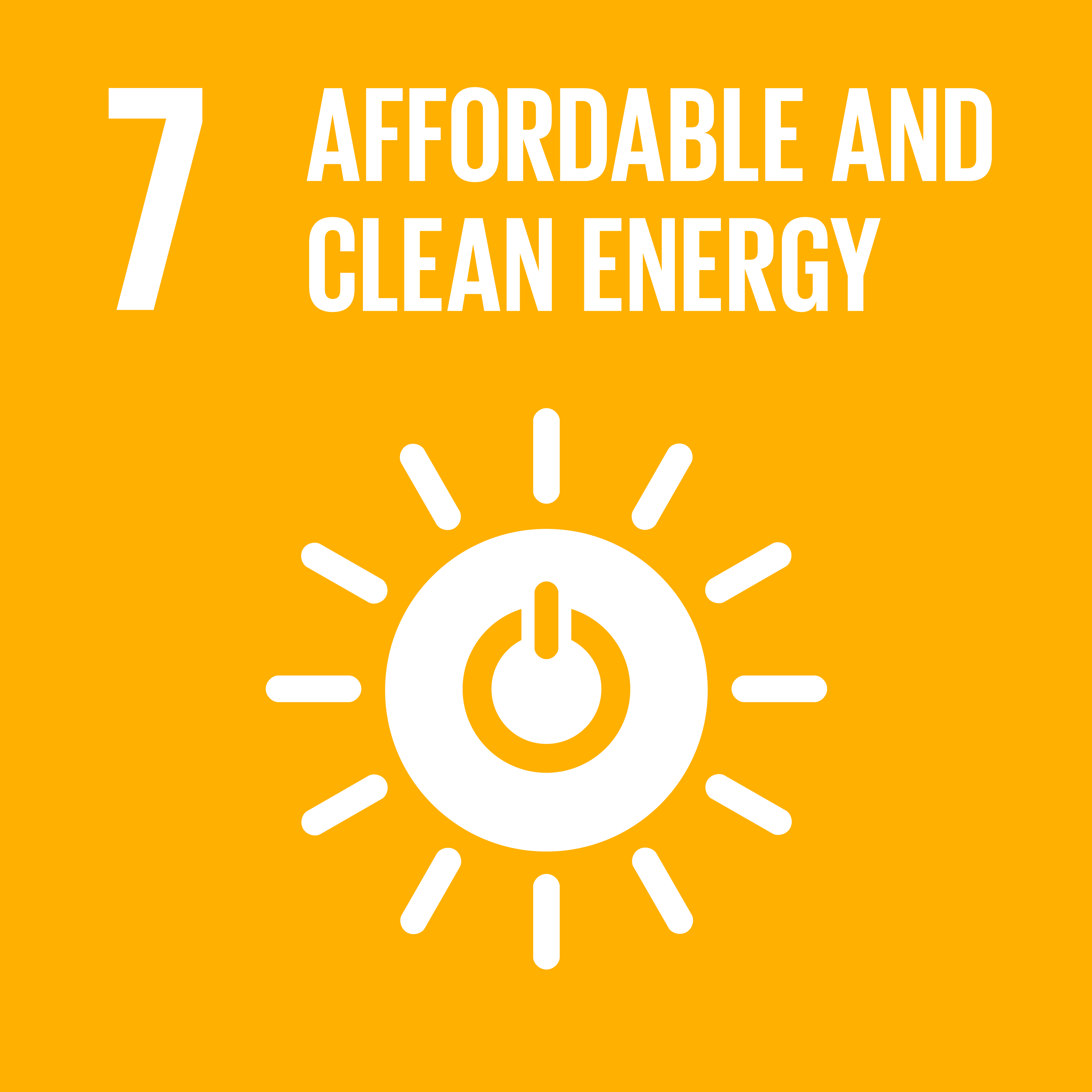 Sustainable Production & Clean Energy
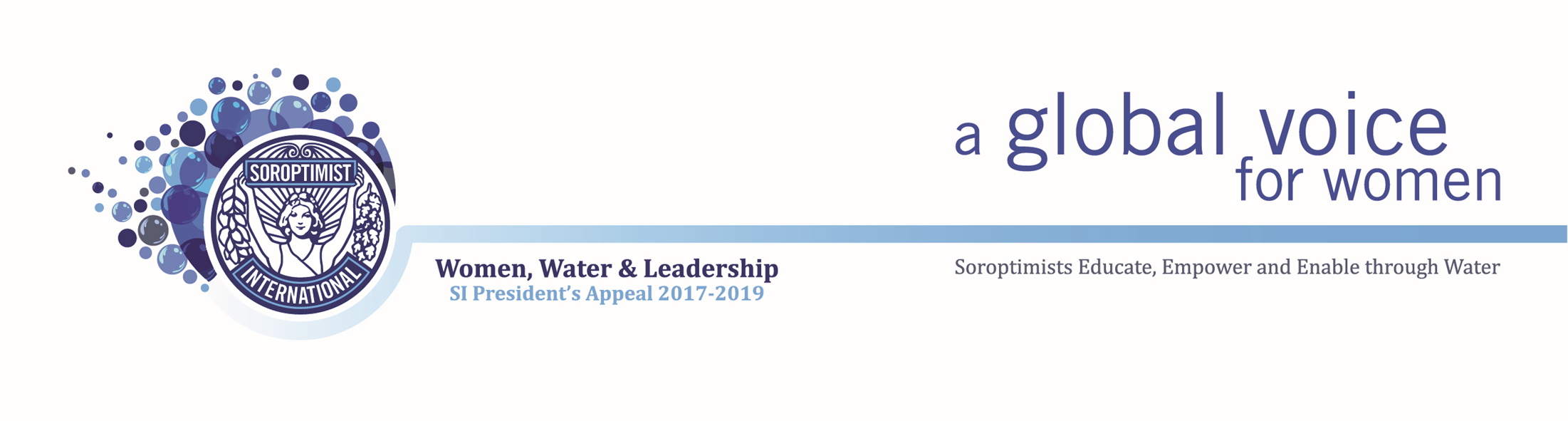 A Global Voice for Women
SI President’s Appeals – Global Visibility
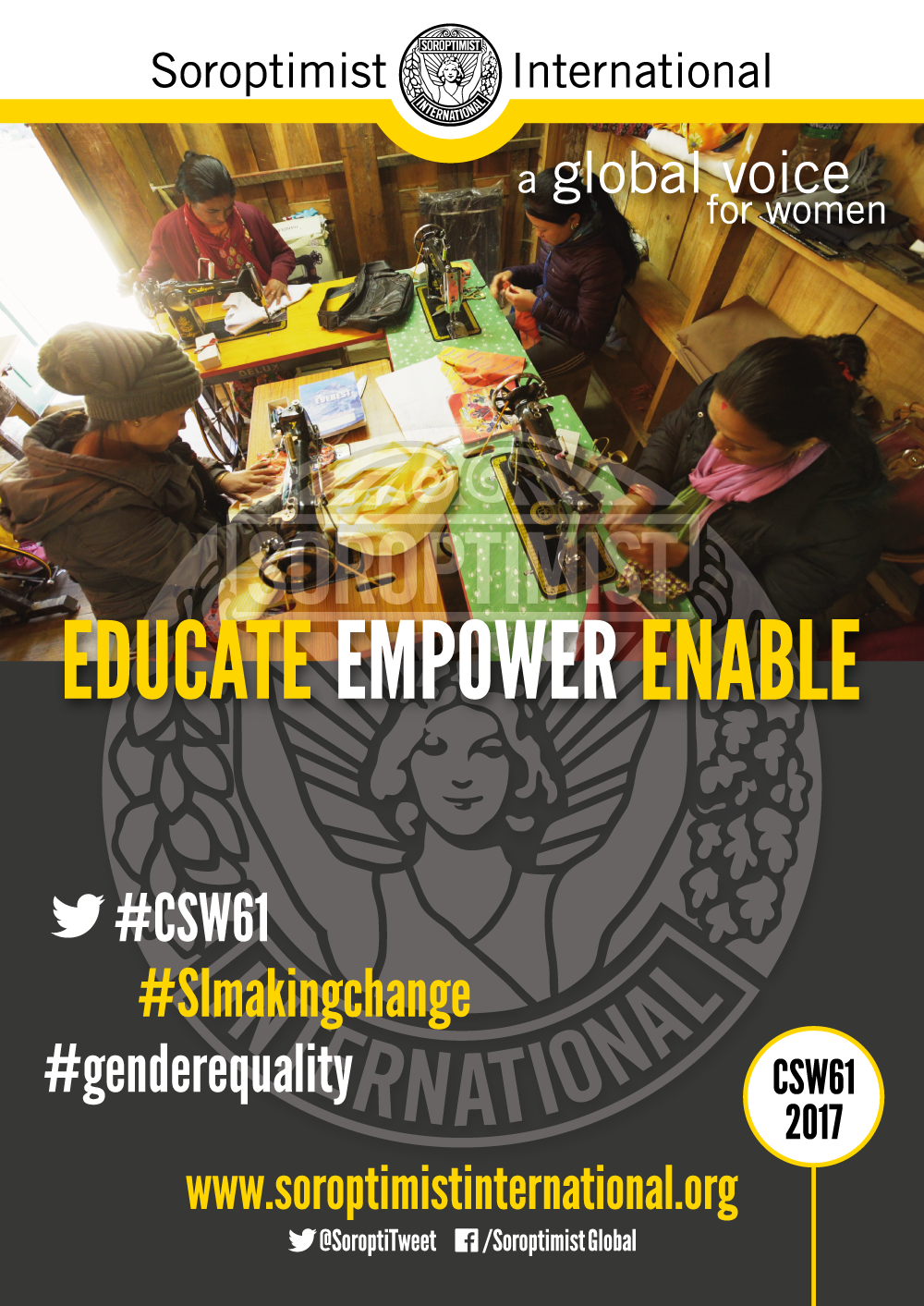 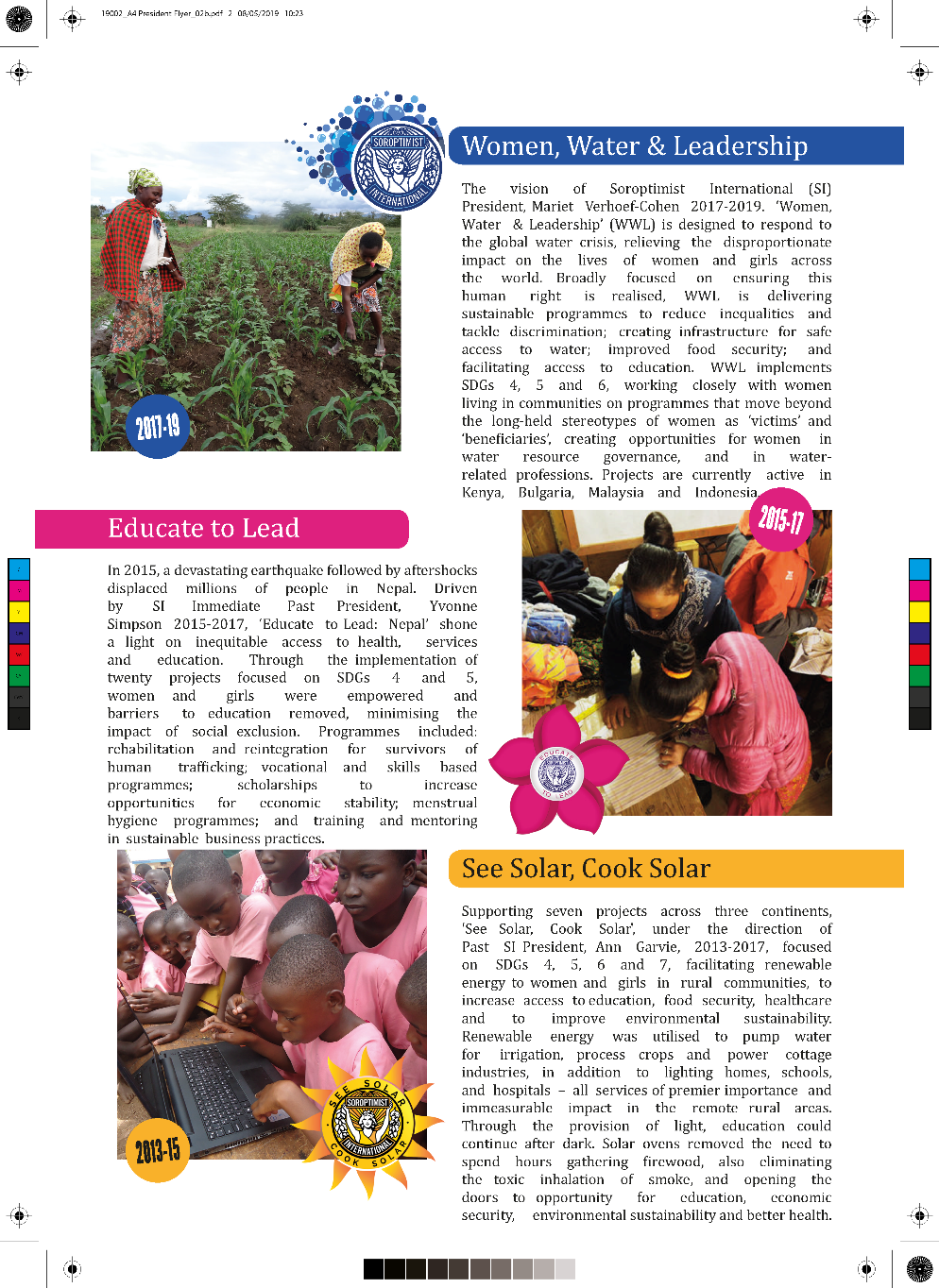 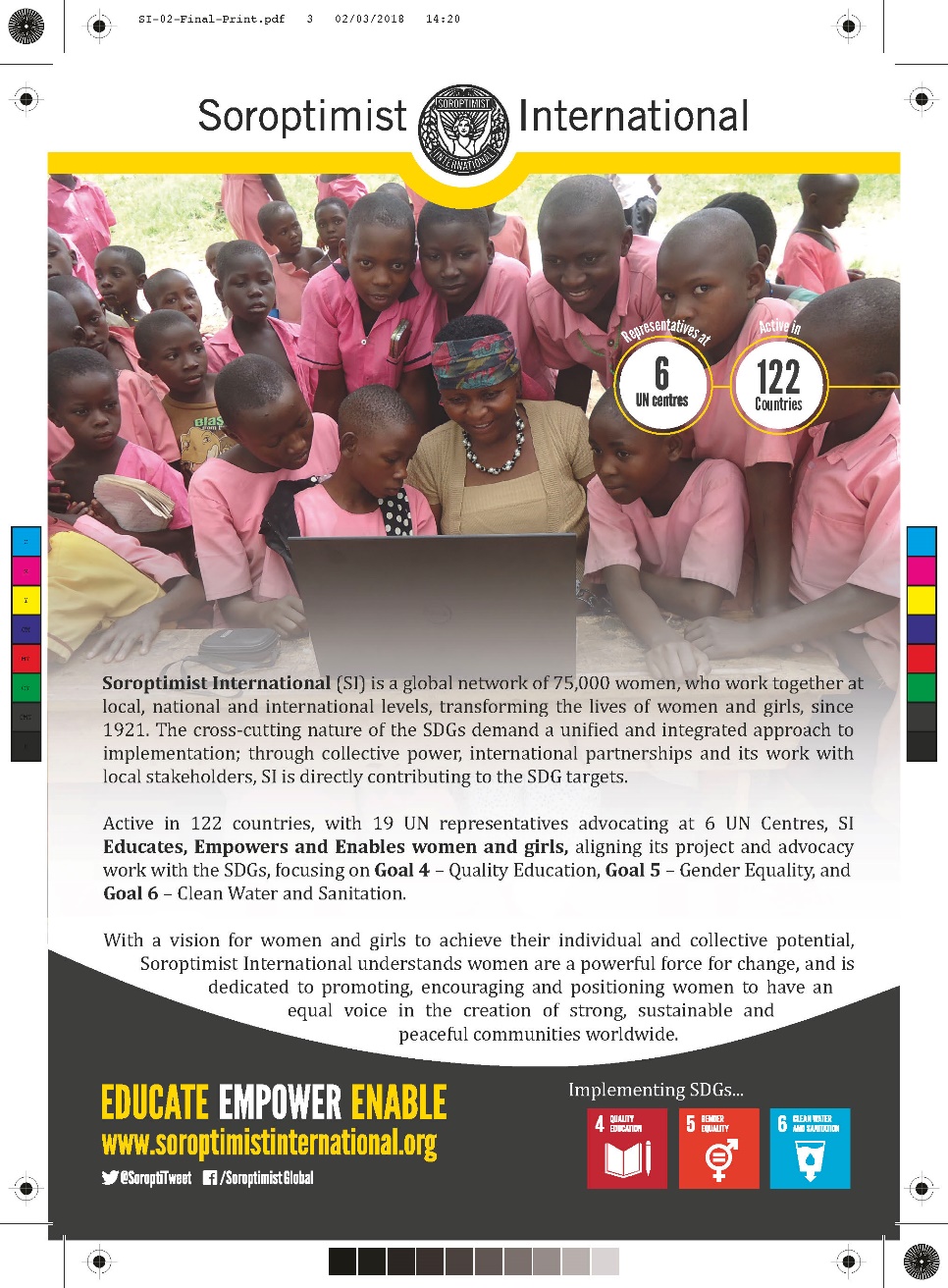 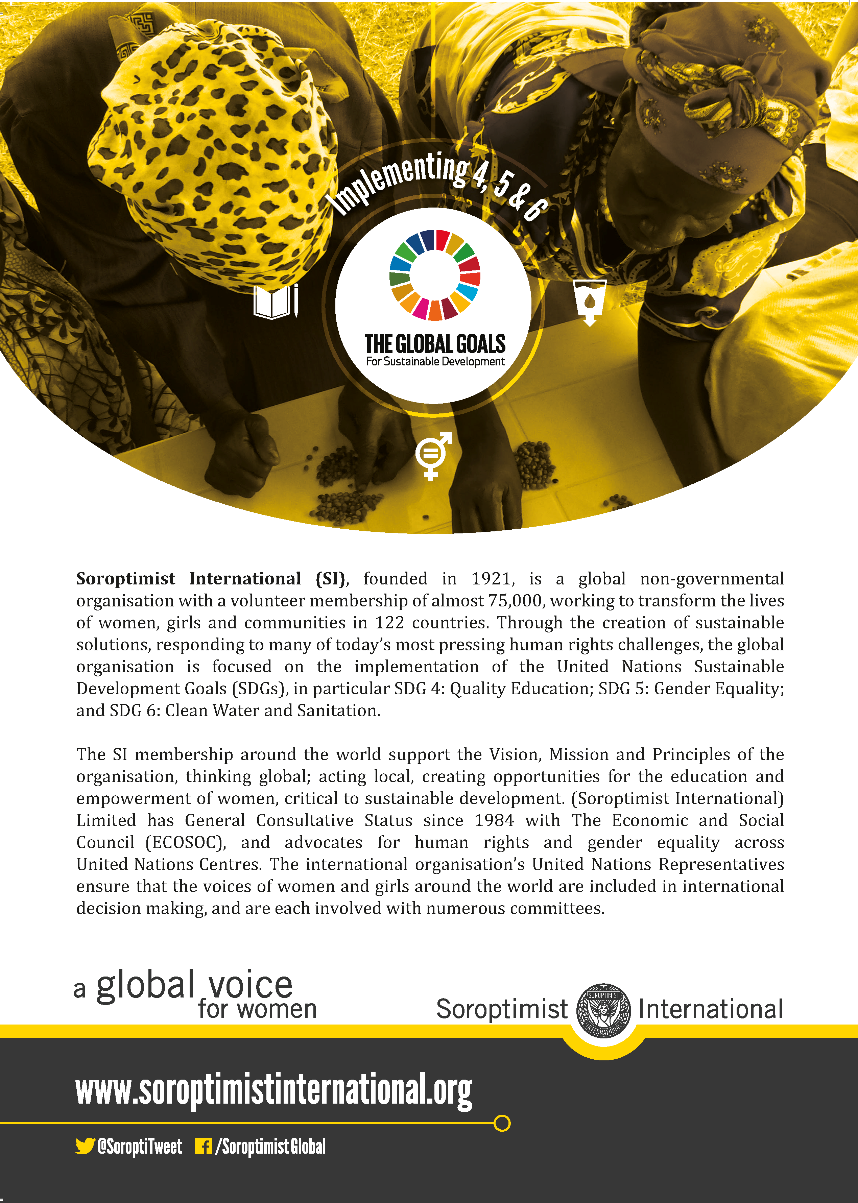 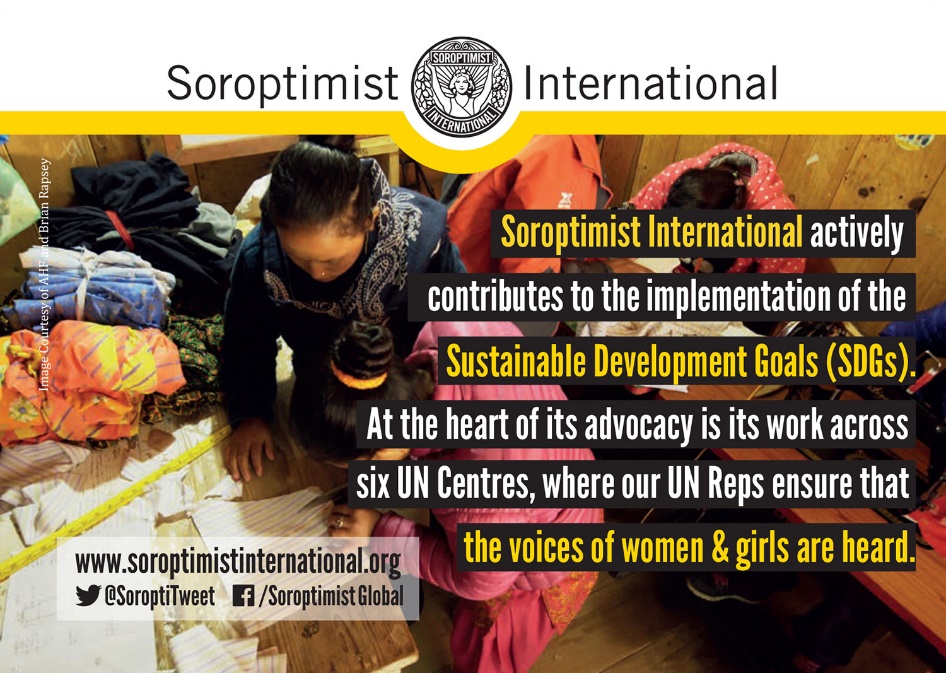 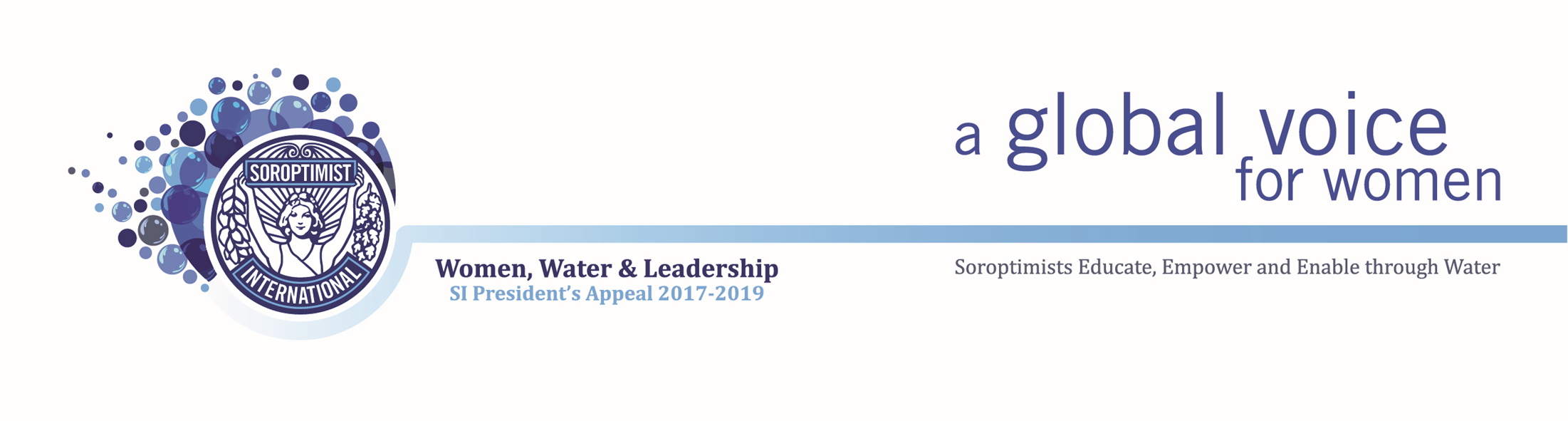 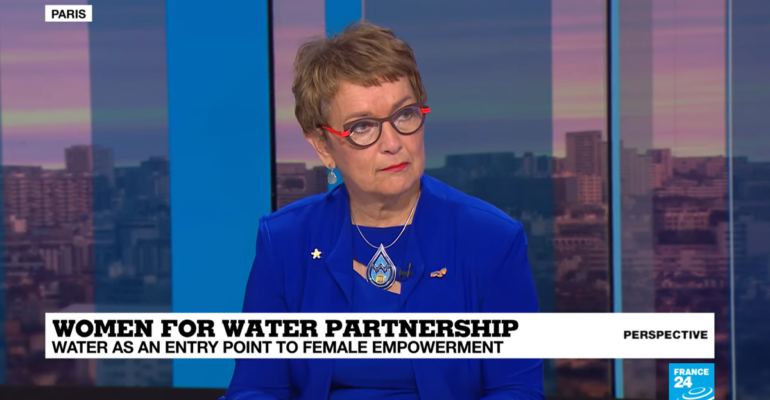 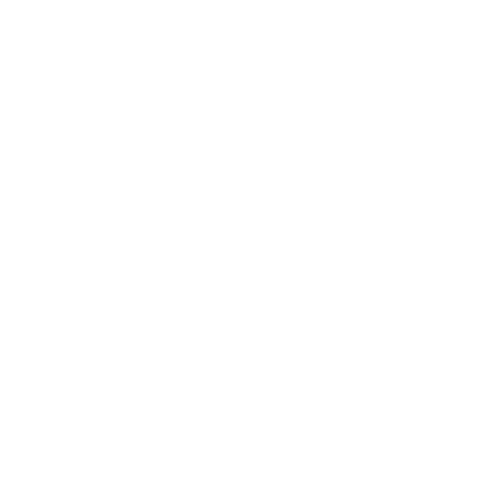 SI President Mariet Verhoef-Cohen 
Officer in the Order of Orange-Nassau
@MarietCohen
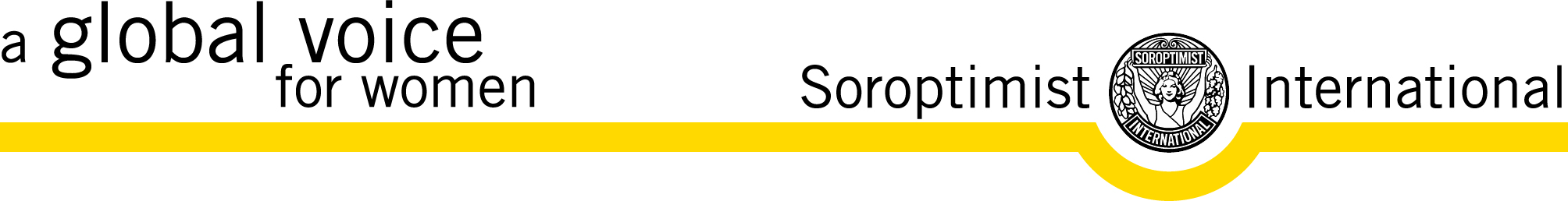